Seminario Nº 10: Ministerio DigitalMaximizando las oportunidades ofrecidas por las redes sociales mientras evadimos sus amenazas
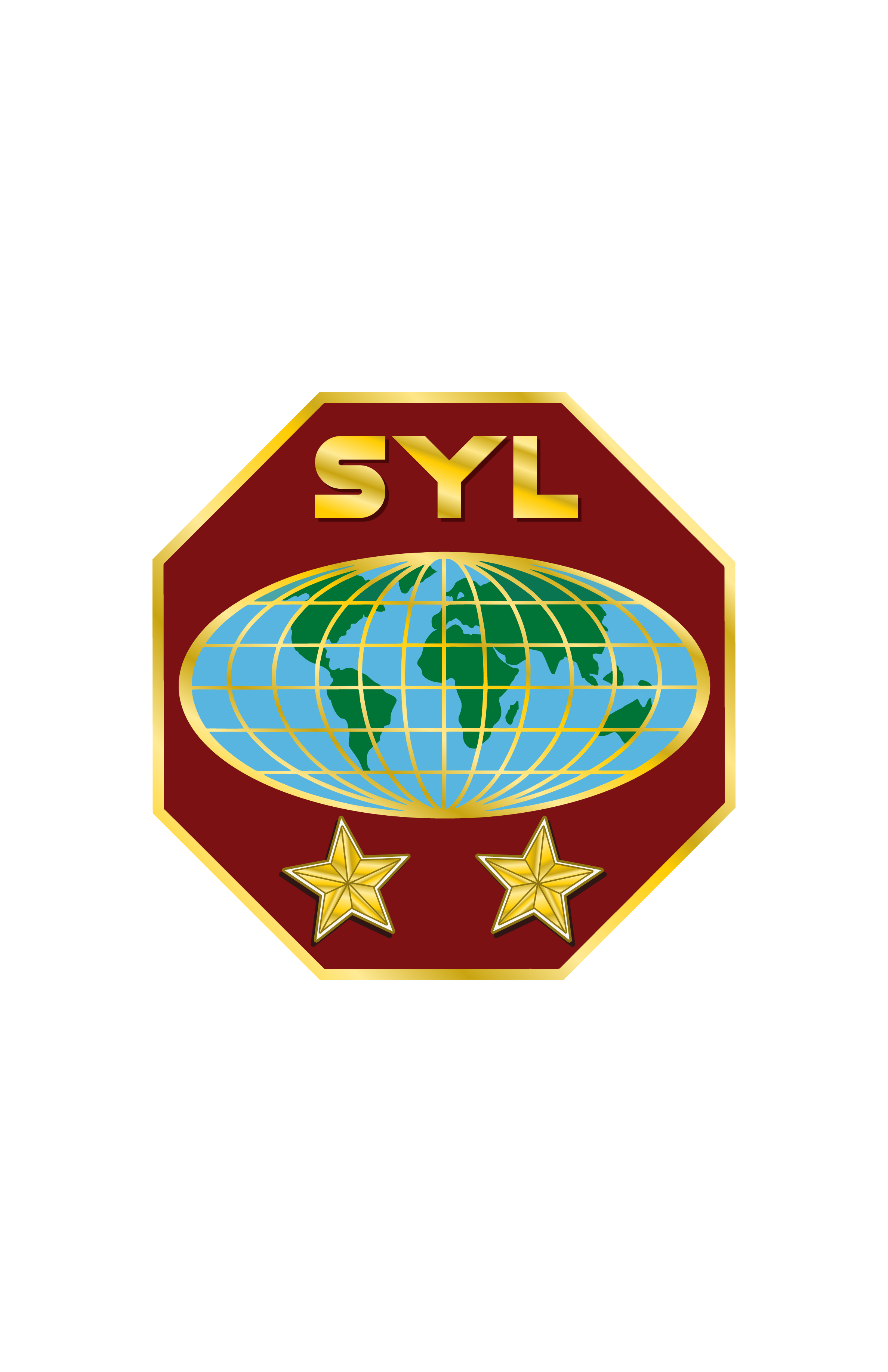 INTRODUCCIÓN
El primer idioma de muchos jóvenes no es el francés, portugués, tswana, swahili, inglés o español, sino redes sociales. Tradicionalmente, las amistades habían sido personales, pero desde la llegada de las redes sociales, estas se han convertido en gran medida en relaciones digitales. No podemos ignorar el poder y la influencia de las redes sociales en nuestra juventud, pero necesitamos educarlos con respecto a sus oportunidades y sus amenazas. El líder debe ayudar a la juventud a ser mayordomos de las redes sociales.
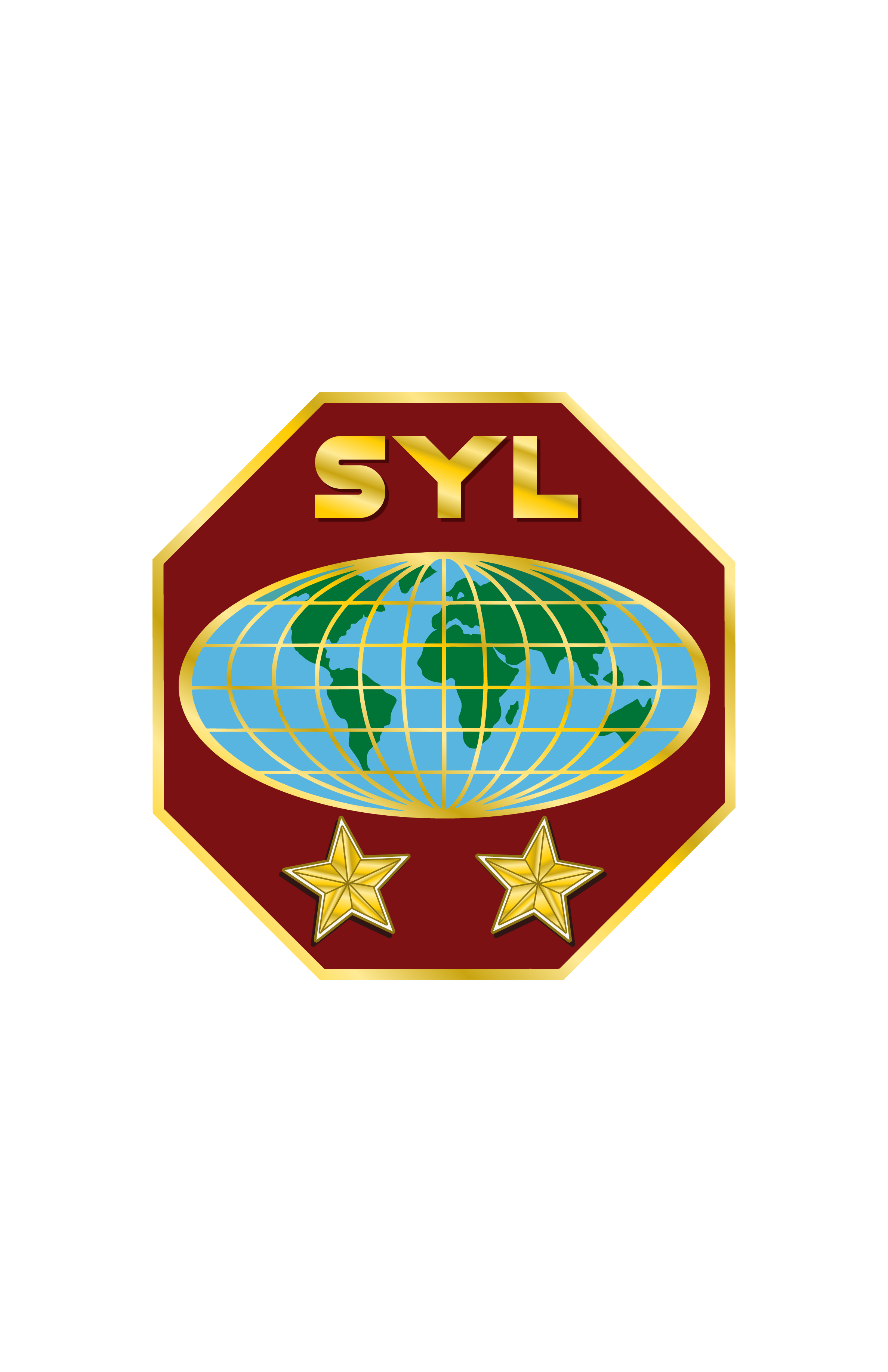 OBJETIVOS DEL SEMINARIO
En este módulo estudiaremos cómo el internet, las redes sociales y el uso del celular afectan a la juventud y su mundo. Veremos lo que dicen la Biblia y las enseñanzas de nuestra iglesia para obtener algunas bases con las que podamos proveer consejo, liderazgo y asistencia a los jóvenes al manejas estos aspectos.
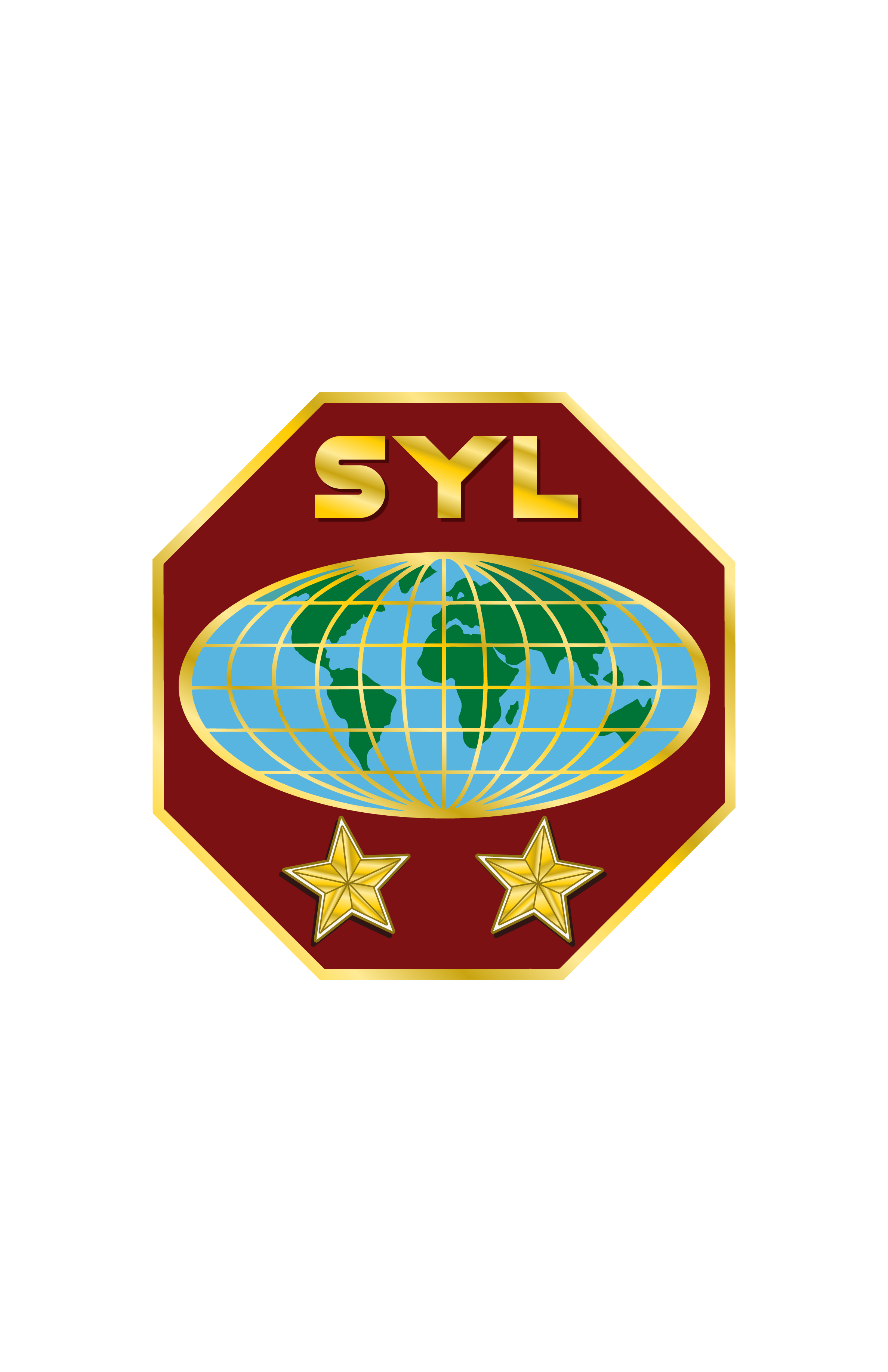 Internet/Redes Sociales
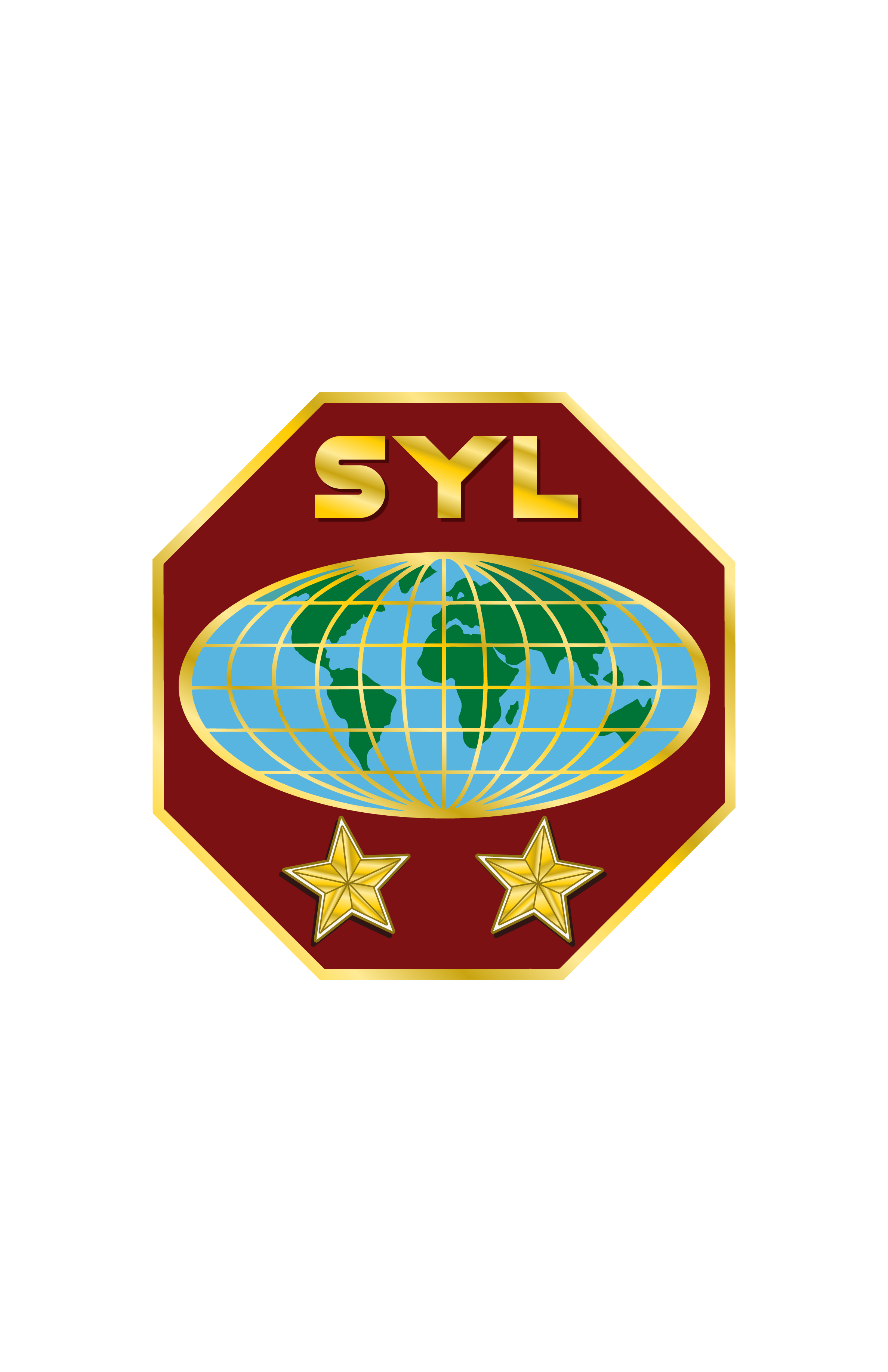 ¿CUÁL ES EL PROBLEMA?
El internet es una maravilla increíble de la tecnología, tiene un increíble
potencial para el bien, y para el mal. 

¿Ha tenido alguna mala experiencia? ¿Ha oído malas experiencias? Compártalas

Pero la web no es sólo sobre computadoras. Es sobre personas, medios y elecciones y estos son todos asuntos importantes para los cristianos. Podemos escoger usar nuestro e-mail para mantenernos en contacto con amigos, hacer investigaciones escolares, mantenernos al día y apoyar a nuestros artistas musicales cristianos favoritos, y discutir pasatiempos, sin mencionar los temas espirituales con otras personas alrededor del mundo. La web tiene un gran potencial para el bien.
Estadísticas Alarmantes (USA)
Los adolescentes en la actualidad pasan más de 7 ½ horas al día en los medios— mirando televisión, escuchando música, surfeando en la web, redes sociales, jugando video juegos, etc

El 93%de los jóvenes en edad adolescente (12-17)están en línea. 
El 38% de los adolescentes entre 12 y 17 años envían mensajes de texto a diario, mientras que un cuarto envía mensajes diariamente a través de las redes sociales.
Uno de cada 25 adolescentes hace “uso problemático del internet”, y aquellos que son estudiantes también tendieron a estar más deprimidos y estaban con frecuencia más involucrados en peleas. Y los varones en esta categoría tenían índices más altos de uso de drogas y cigarrillos.
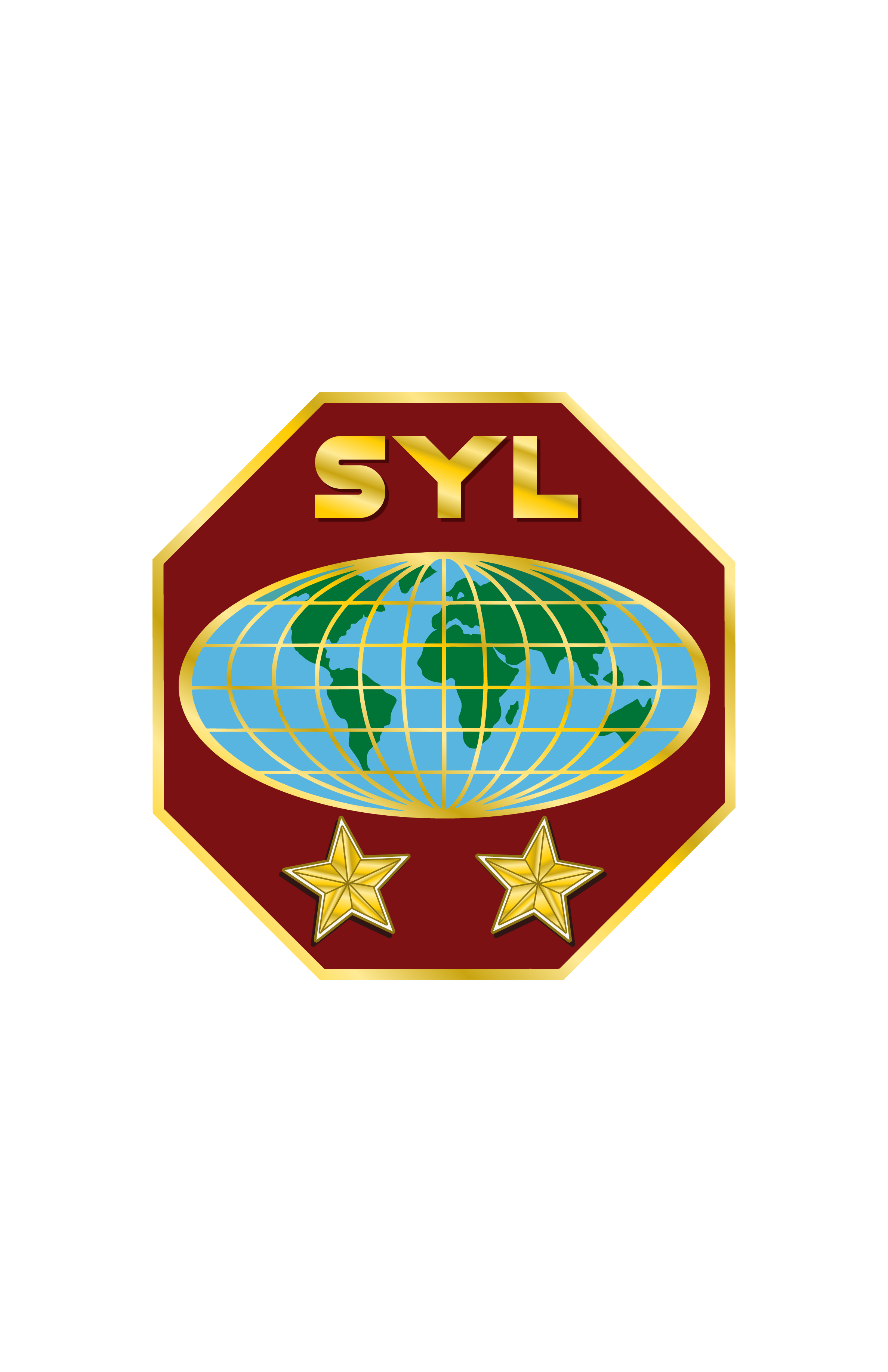 Teléfonos Celulares
El usuario promedio del celular tiene más poder computacional en la palma de su mano de lo que le tomó al hombre aterrizar en la luna en1969…dado a que la tecnología ha recorrido un largo camino.

Los celulares son una verdadera bendición; nos da oportunidades de trabajar más inteligentemente, con mayor facilidad para realizar multitareas, y acceder a la información a la velocidad de la luz; o contactar a alguien rápida y eficientemente en caso de alguna emergencia; o compartir el amor de Jesús mediante un versículo bíblico, testimonio, poema, etc. Además, podemos escoger de cualquier aplicación, juego o tipo de entretenimiento virtual que deseemos.

Pero como cualquier cosa que nos ofrece bendiciones, hay maldiciones escondidas. Y con el increíble poder que los celulares colocan en las manos de los adolescentes, se debe ejercer una gran responsabilidad y precaución en la manera en la que son usados.
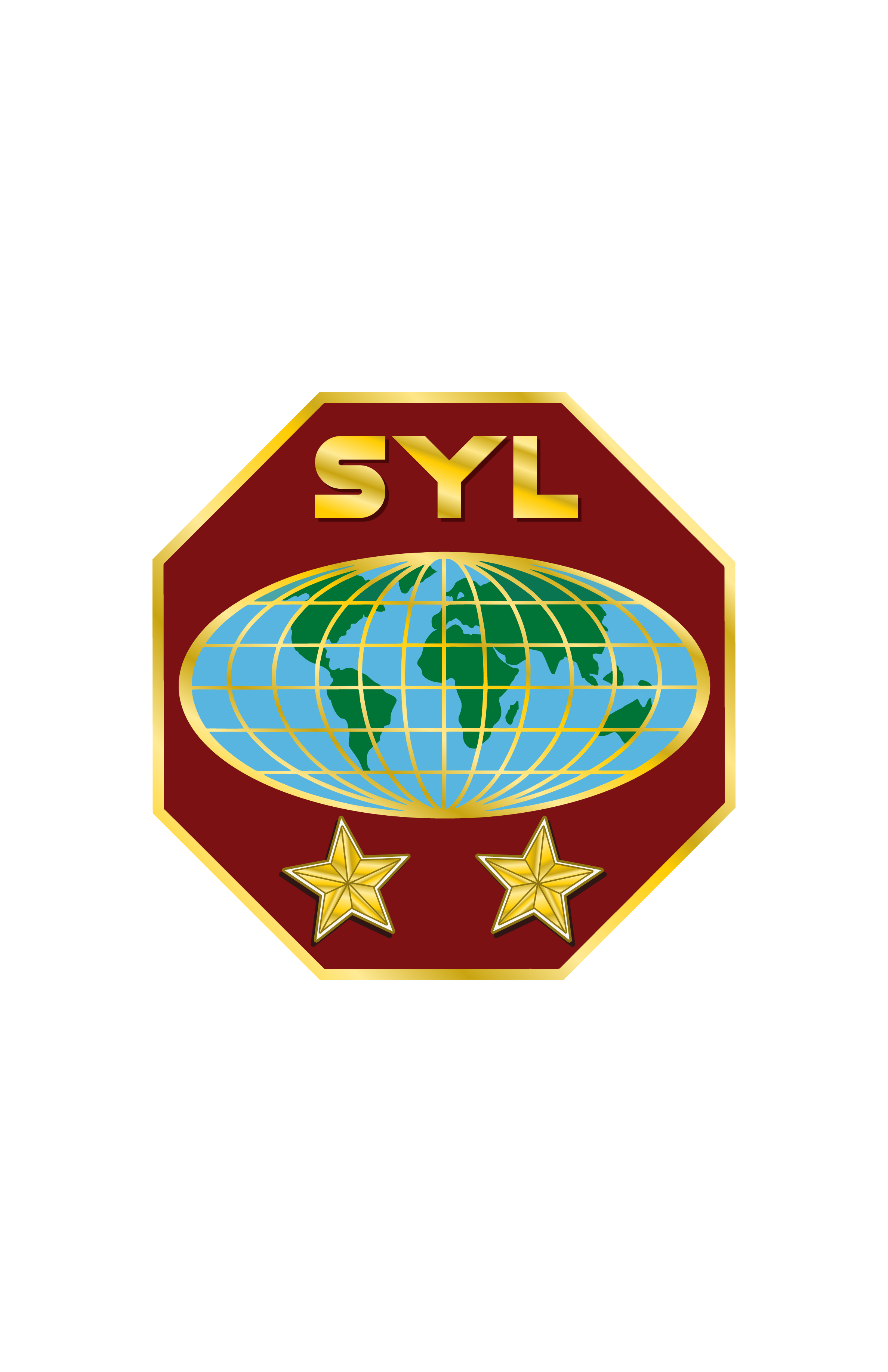 ENCONTRANDO SOLUCIONES
Debemos ayudar a nuestra juventud a entender que la tecnología no es algún guion terrorífico y malvado para destruir sus almas y mentes, y tampoco es una respuesta celestial a todos los problemas de la tierra. Es simplemente una herramienta que puede usarse para el bien o para el mal. Como todo lo demás en la vida, se trata de las elecciones que hacemos. Como hemos estudiado a través de este seminario, una parte muy importante de nuestro liderazgo es modelar las buenas elecciones de vida en cuanto a nuestras redes sociales. Si no lo hacemos, no importará lo que le digamos a ellos.
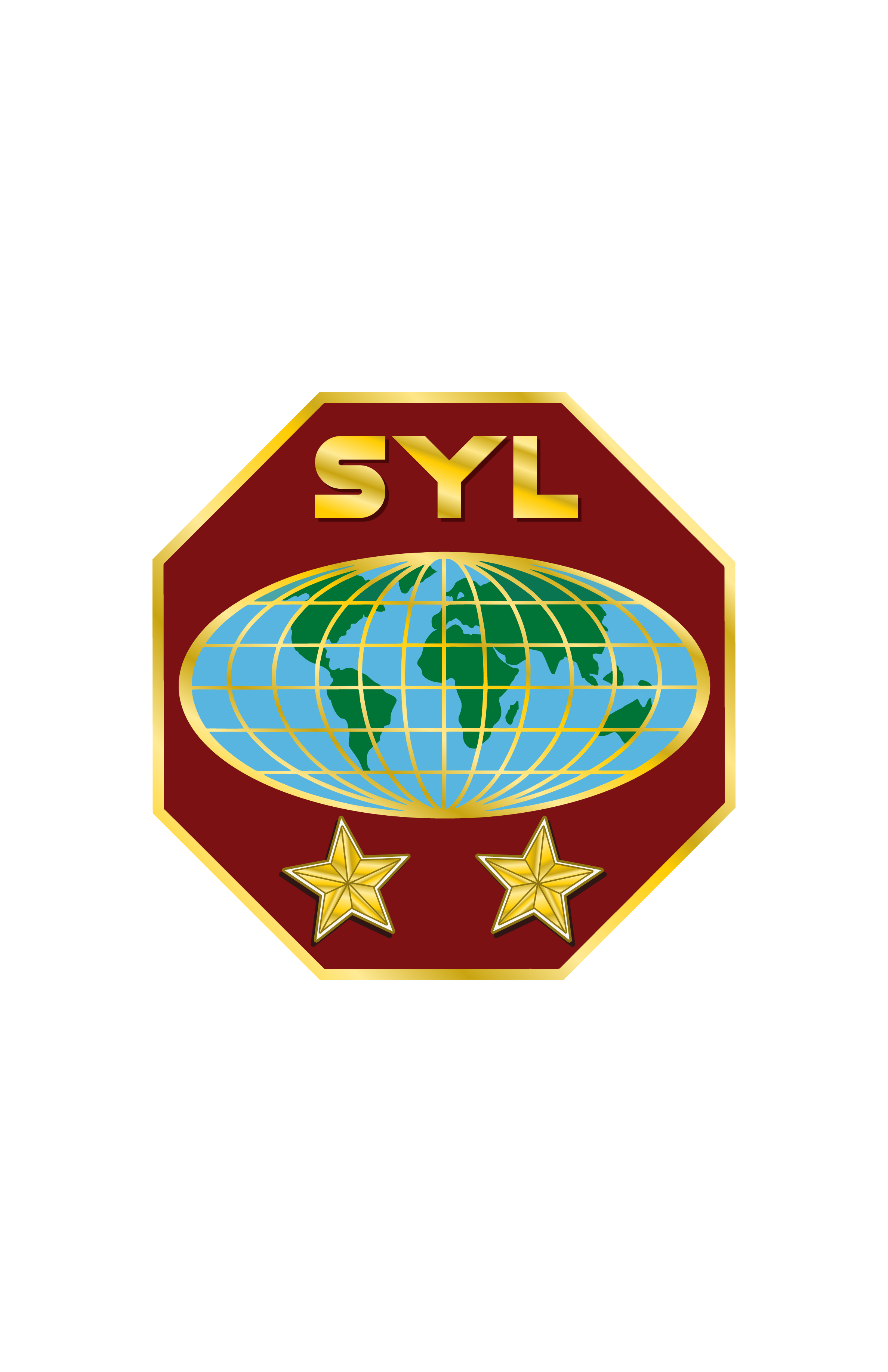 Algunas cosas que los jóvenes necesitan saber
Cualquiera puede ingresar a un sitio web, por lo que es nuestra responsabilidad asegurarnos que la información que estamos obteniendo proviene de una fuente confiable. Enseñe a su juventud a comparar fuentes diferentes y confiables antes de creer en lo que leen.

Usar la web con propósitos de entretenimiento es tan legal como escoger un libro, encender la televisión o poner un CD en el reproductor. Y necesitamos seguir los mismos lineamientos. 
¿Estaría Jesús feliz de ver/escuchar esto contigo?

Siempre seguir las reglas de seguridad
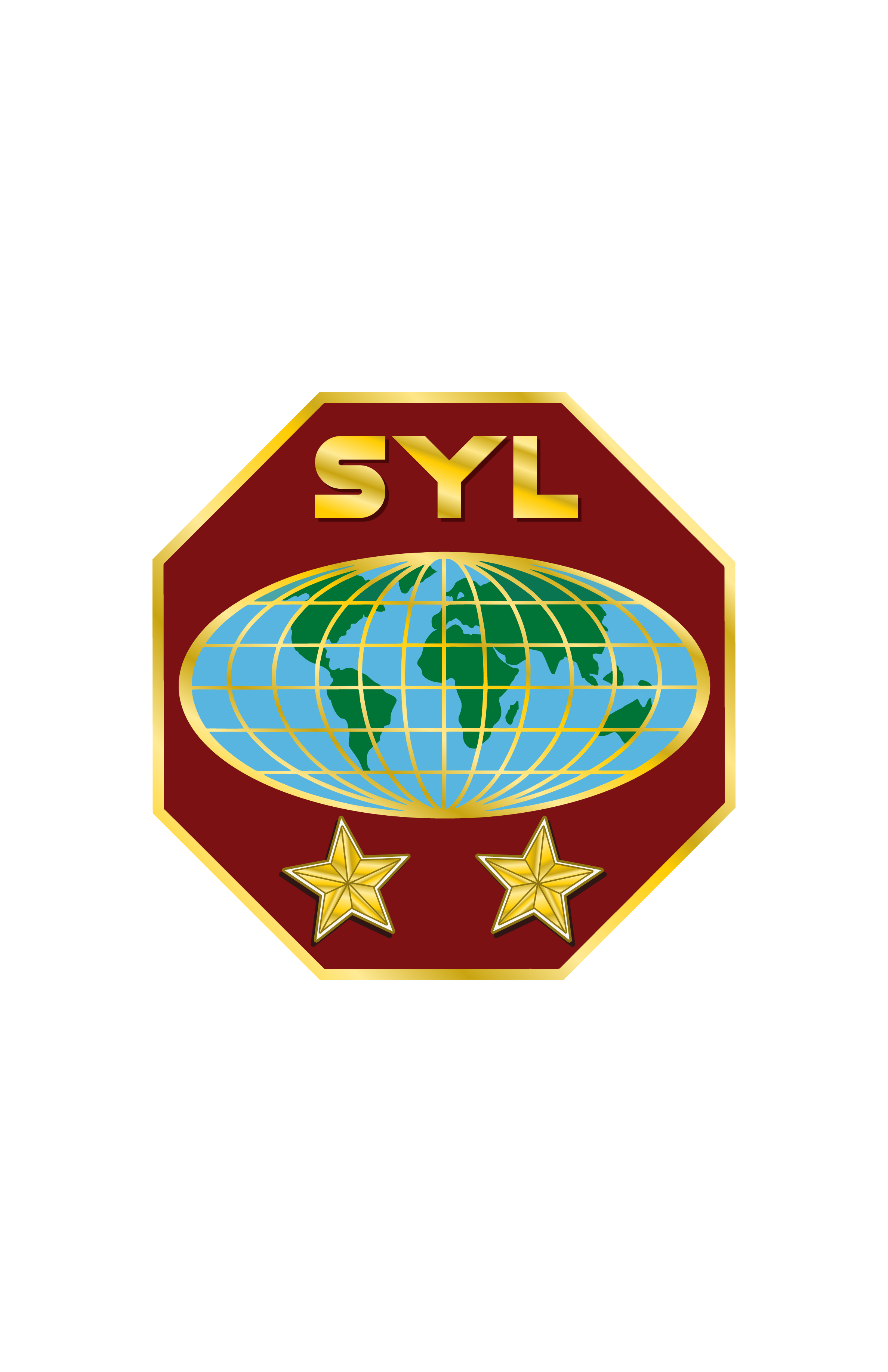 Reglas para la Seguridad en las Redes Sociales
Nunca dé su nombre real, dirección o número de teléfono. Amenos que ya conozca personalmente al destinatario, mantenga sus relaciones virtuales; no planeen conocerse en la vida real. Sea cuidadoso al suministrar cualquier información como su ciudad de origen, el nombre de su escuela, el nombre de un equipo en el que juega, etc., que pueda permitirle a un acosador identificarlo. Puede compartir lo que sucede en su vida con sus amigos virtuales sin exponer demasiados detalles.
¡Nunca abuse, se burle o haga bullying a alguien en línea! Este comportamiento no sólo es inapropiado en todos los ambientes de redes sociales, sino que también es ilegal y ¡es poco religioso! Jesús dejó claro que debemos siempre tratar a los demás de la manera en la que nos gustaría que fuésemos tratados (Mateo 7:12).
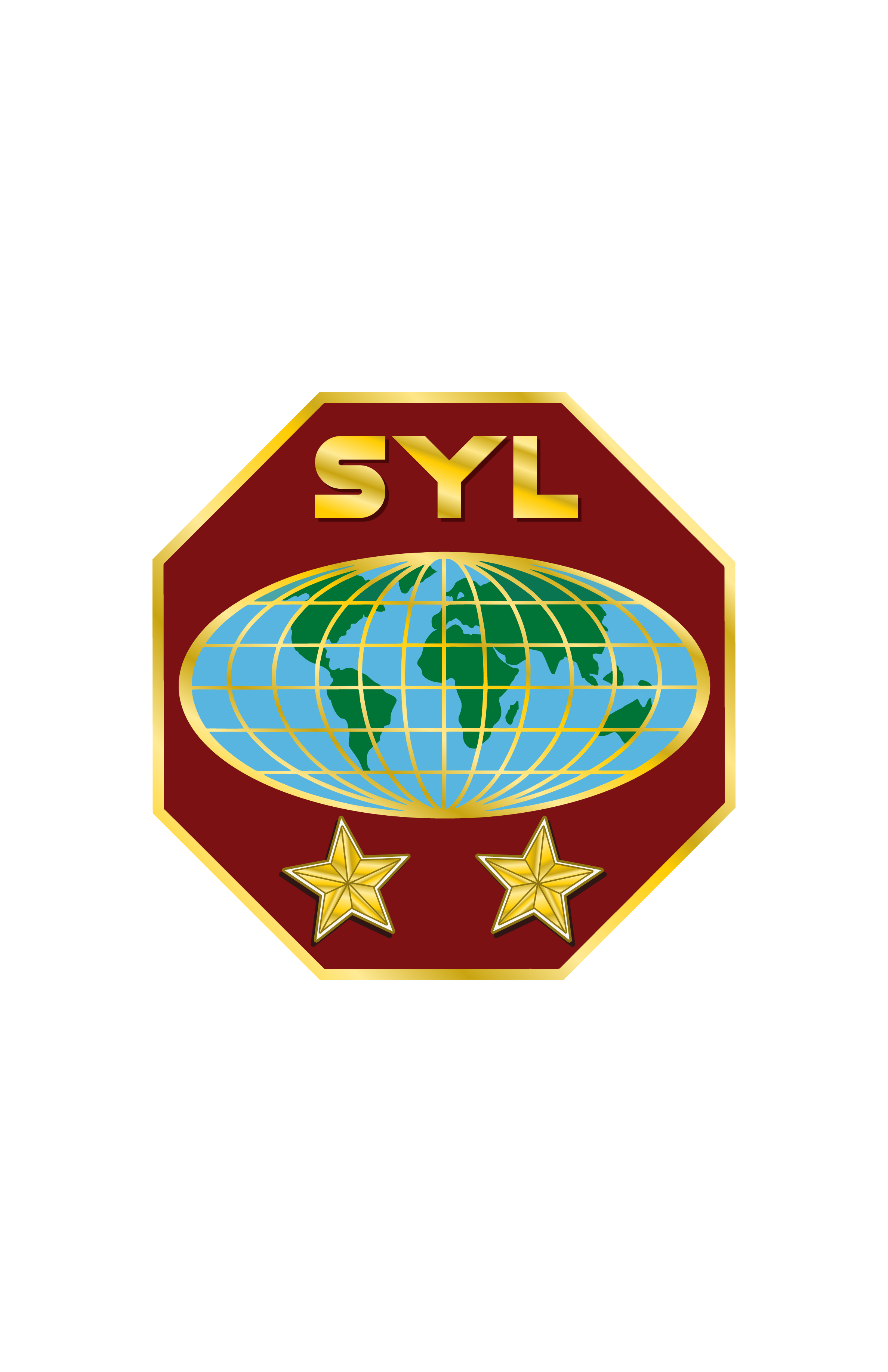 3. Establezca límites de tiempo personal y razonable. El apóstol Pablo dijo esto sobre hacer cosas—aún cosas buenas—en exceso: “Alguien dirá: ‘Todo es permitido’. Pero no todo conviene. ‘Todo es permitido’. Pero no todo edifica” (1 Corintios 10:23). La realidad es que el tiempo en línea de la mayoría de los jóvenes será usado en las redes sociales; por lo que es necesario establecer límites, y si tiene problemas con eso…
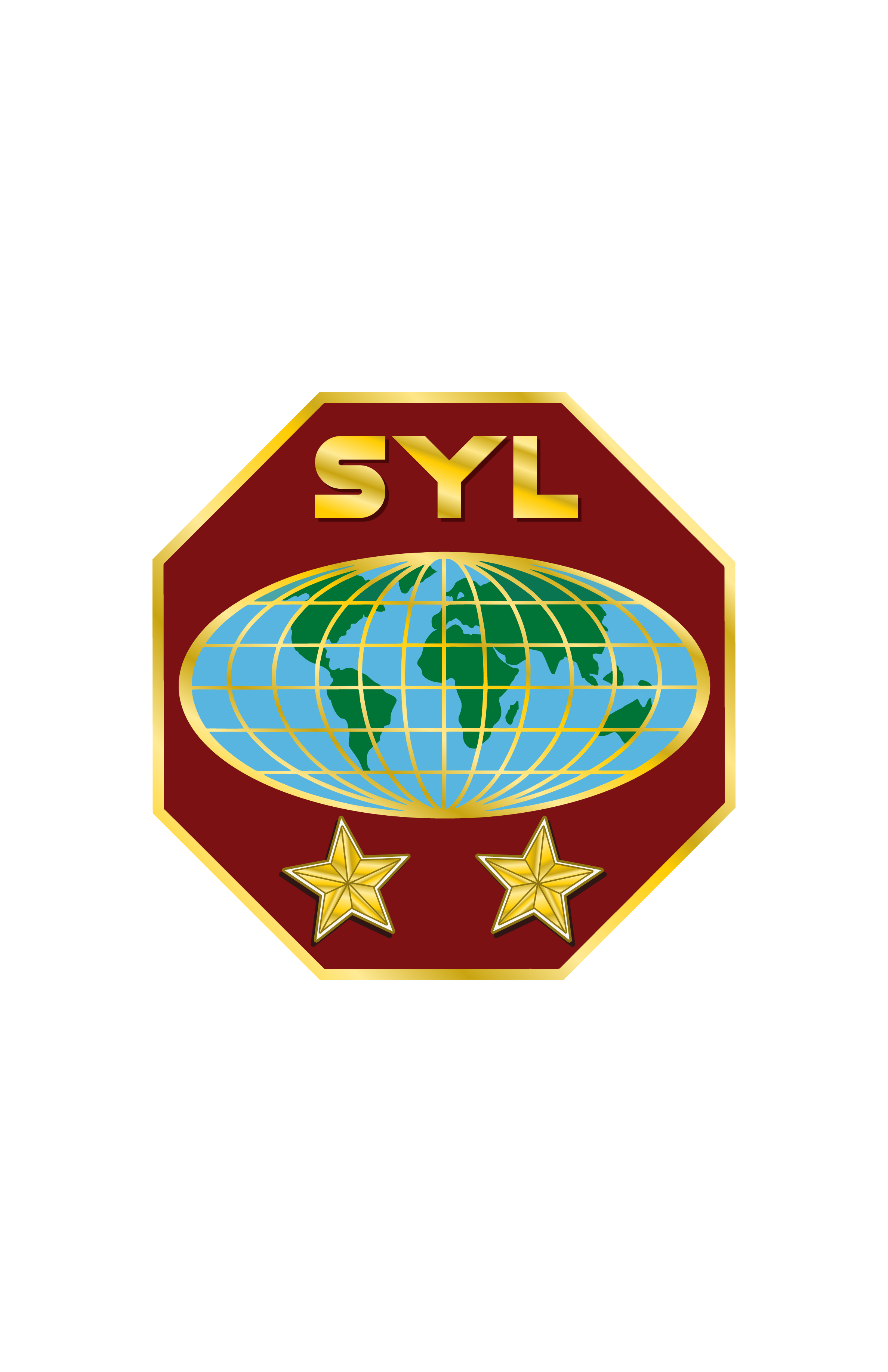 Reglas para la Seguridad en las Redes Sociales
4. Agrúpese con los sabios. Salomón escribe en Proverbios 13:20: “El que anda con los sabios, sabio será; el que se allega a los necios, se vuelve malo.” Si tienes amigos que están tomando las decisiones equivocadas en la web—es probable que también seas víctima de ellos por la presión de grupo. Escoge tus amigos
sabiamente. Ellos pueden ayudarte o destruirte.
5. Asóciate con un adulto cuidador. Habla con uno de tus padres, maestros, pastor juvenil, líder de Conquistadores o consejero. Cualquier adulto a quien le importes estará más que feliz de ayudarte a encontrar un equilibrio en tu vida en lo que respecta a las redes sociales.
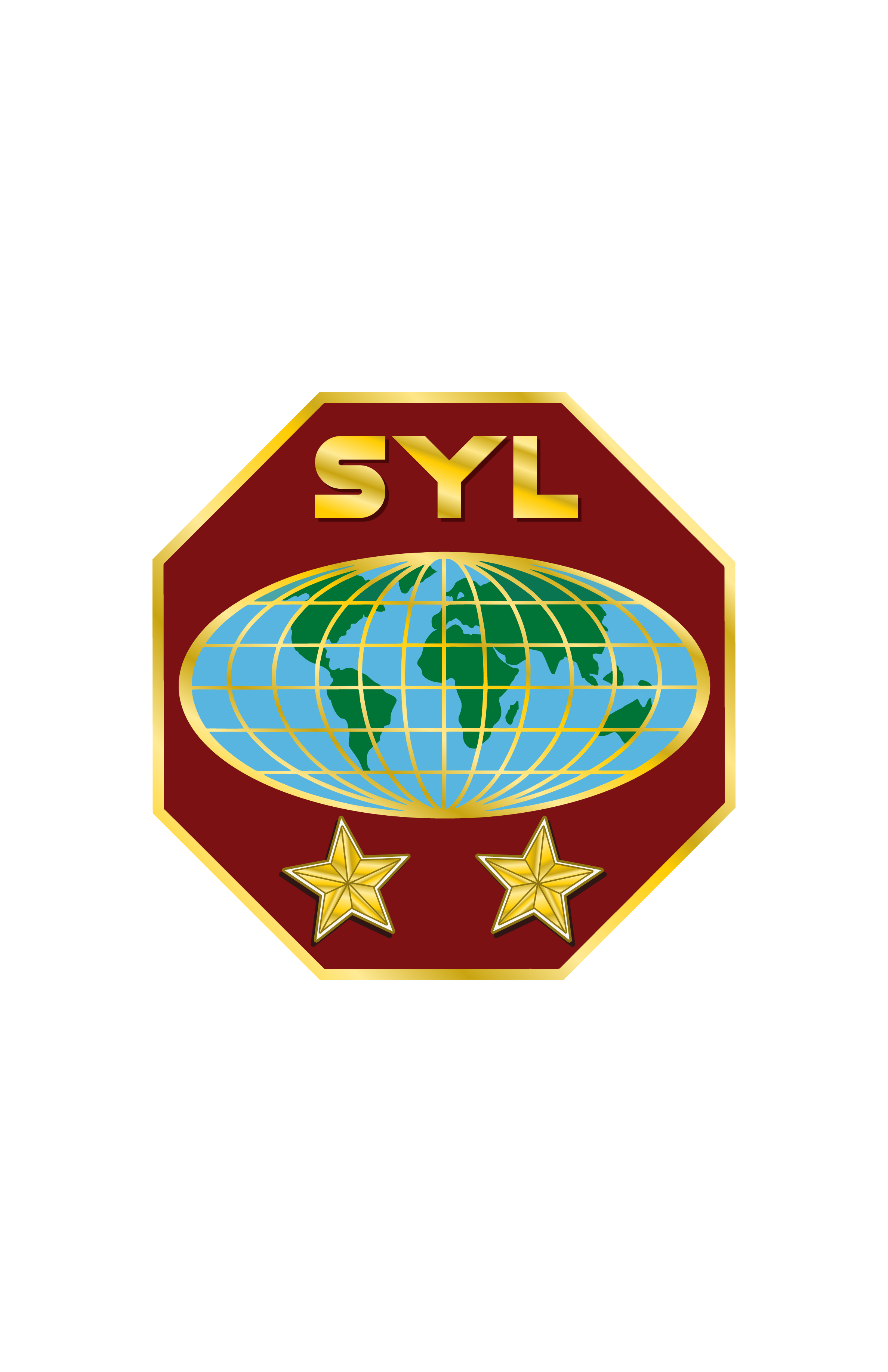 ADICCIÓN A LAS REDES SOCIALES
Para muchos jóvenes el internet y las redes sociales son excelentes maneras de acceder a la información, entretenerse y mantenerse conectados con amigos y familia, pero para algunos—un número sorprendentemente grande—el internet puede convertirse en una adicción.
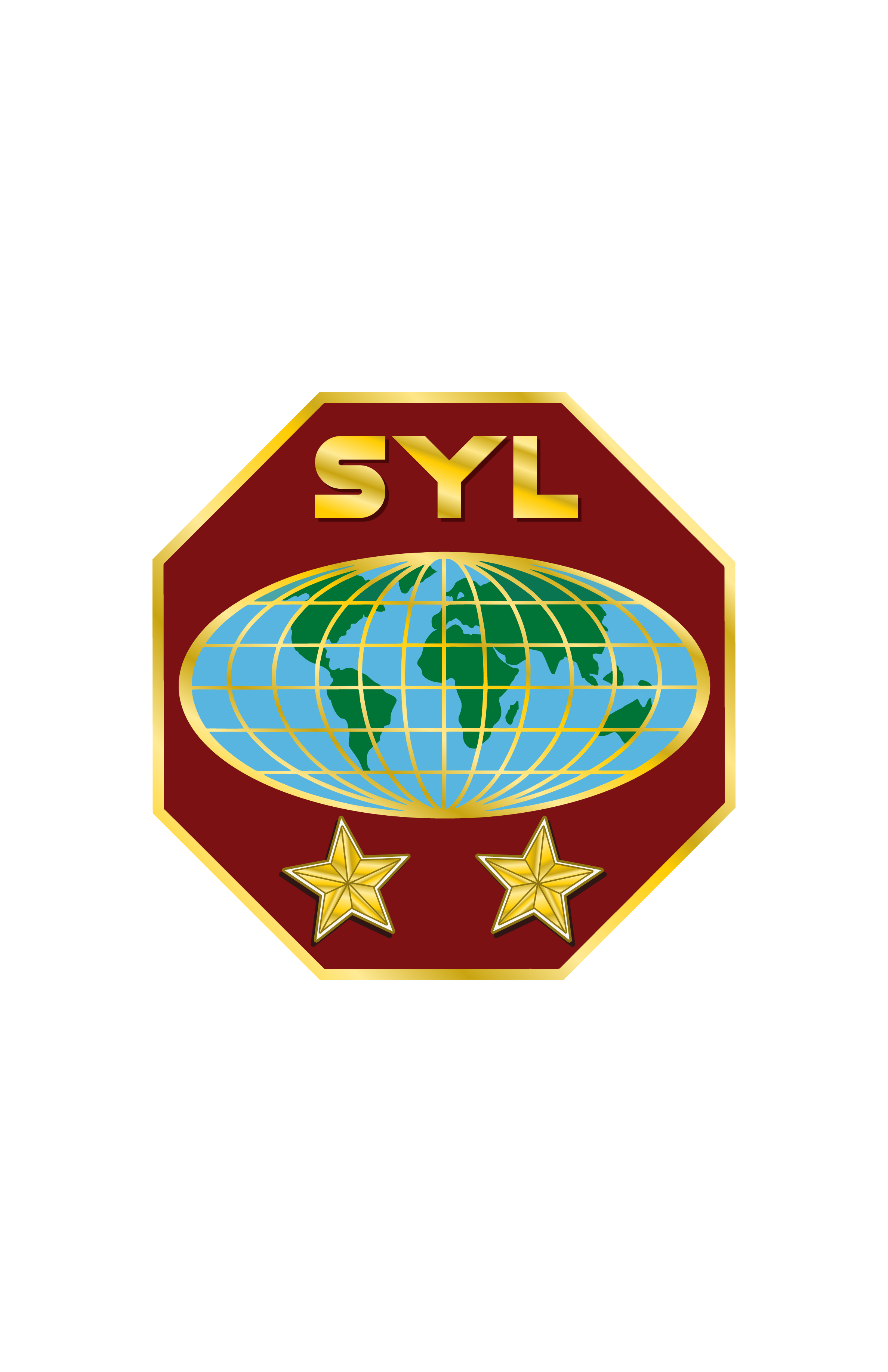 Signos de advertencia de una adicción
Disminución del interés en actividades de las que el joven solía disfrutar
Sentimientos de angustia y ansiedad cuando el joven no puede usar el internet
Uso del internet en secreto
Retraimiento de las actividades con la familia y amigos
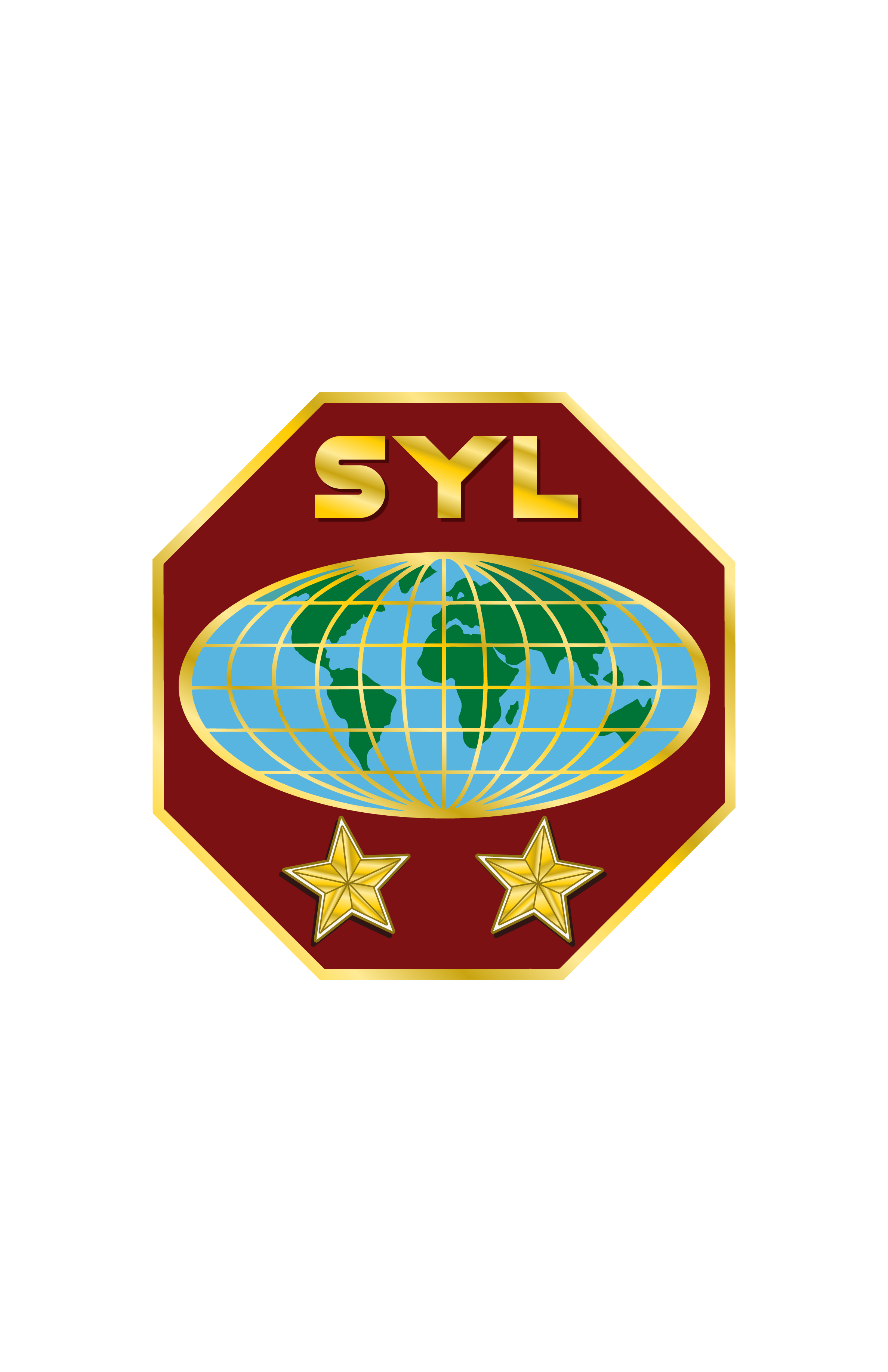 LO QUE DICE LA BIBLIA
“Por lo demás, hermanos, todo lo que es verdadero, todo lo honorable, todo lo justo, todo lo puro, todo lo amable, todo lo que es de buen nombre; si hay virtud alguna, si algo digno de alabanza, en esto pensad.” (Filipenses 4:8)
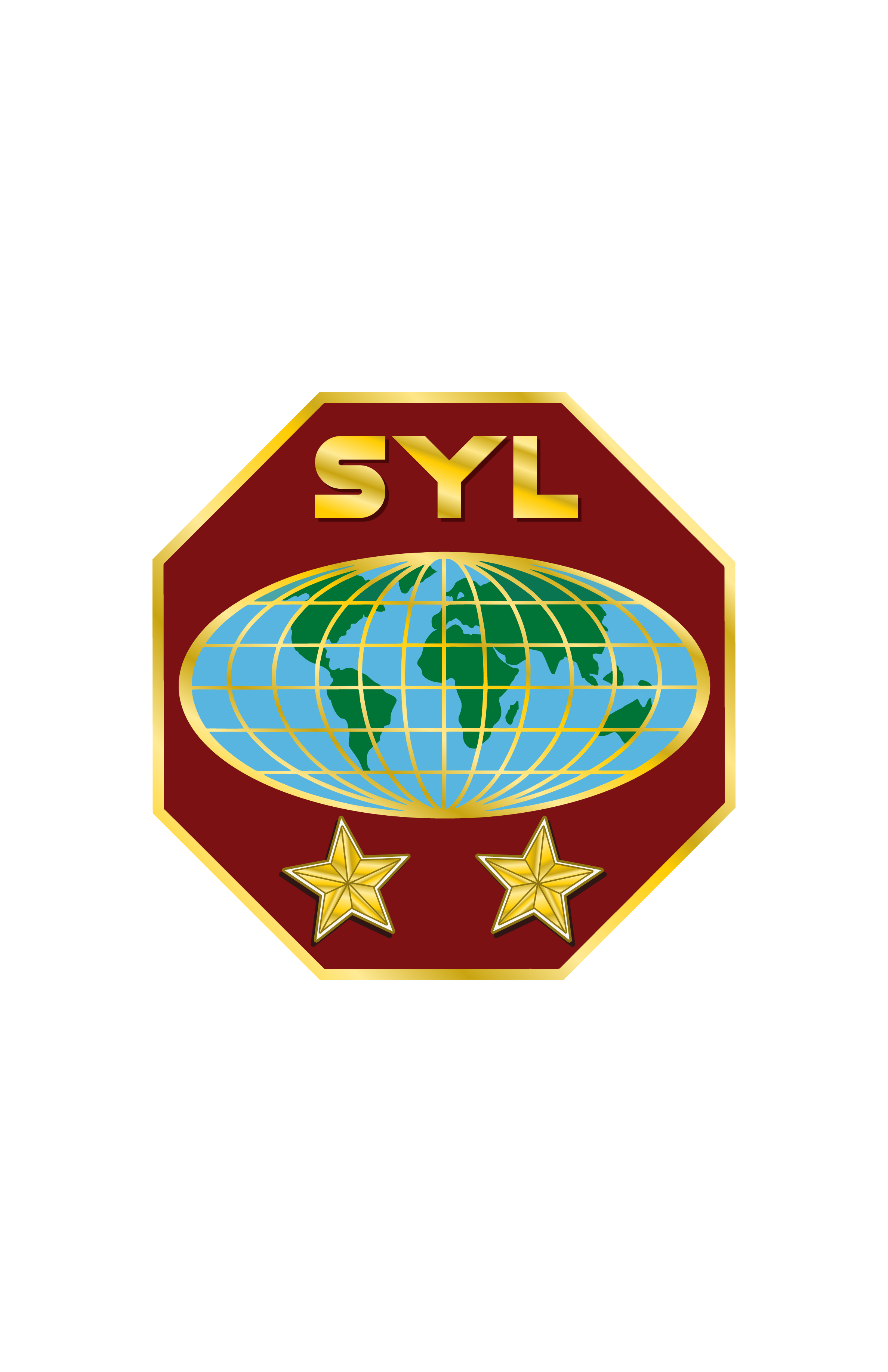 Lo que dice la Biblia
Dios quiere que nuestra juventud “Huya de las pasiones juveniles. Siga la justicia, la fe, el amor, la paz, junto con los que invocan al Señor de limpio corazón” (2 Timoteo 2:22).

Algunos necesitarán darse unas vacaciones de las redes sociales/ internet, hasta que organicen sus prioridades. Moisés en Salmos 90:12 “Enséñanos a contar nuestros días, de tal modo que traíamos al corazón sabiduría.”
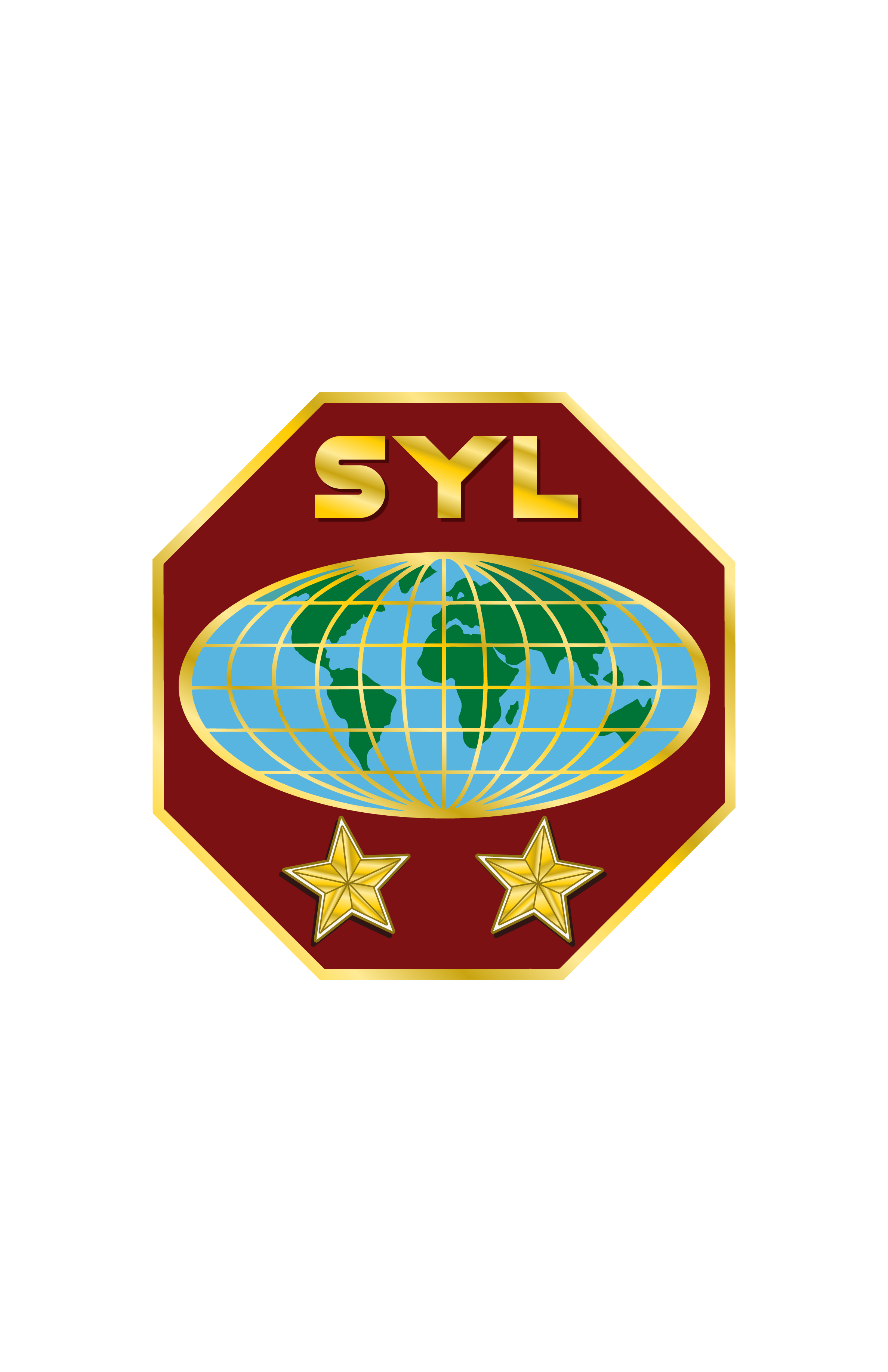 Lo que dice la Biblia
Muchos jóvenes caen presa de la trampa del enemigo cuando se trata de las decisiones que toman en línea, pero Dios dice: “Y no os conforméis a este mundo, sino transformaos mediante la renovación de vuestro entendimiento, para que podáis comprobar cuál es la voluntad de Dios, que es buena, agradable y perfecta.” (Romanos 12:2).

Lo que más podría ayudar es simplemente recordar que nuestras mentes y cuerpos pertenecen a Dios y son un lugar santo donde Él habita (1Corintios 6:19-20). Elabore algunas actividades que los ayuden a reforzar esta idea, y esto tenderá a alejar cualquier tipo de tendencia obsesiva, virtual o no.
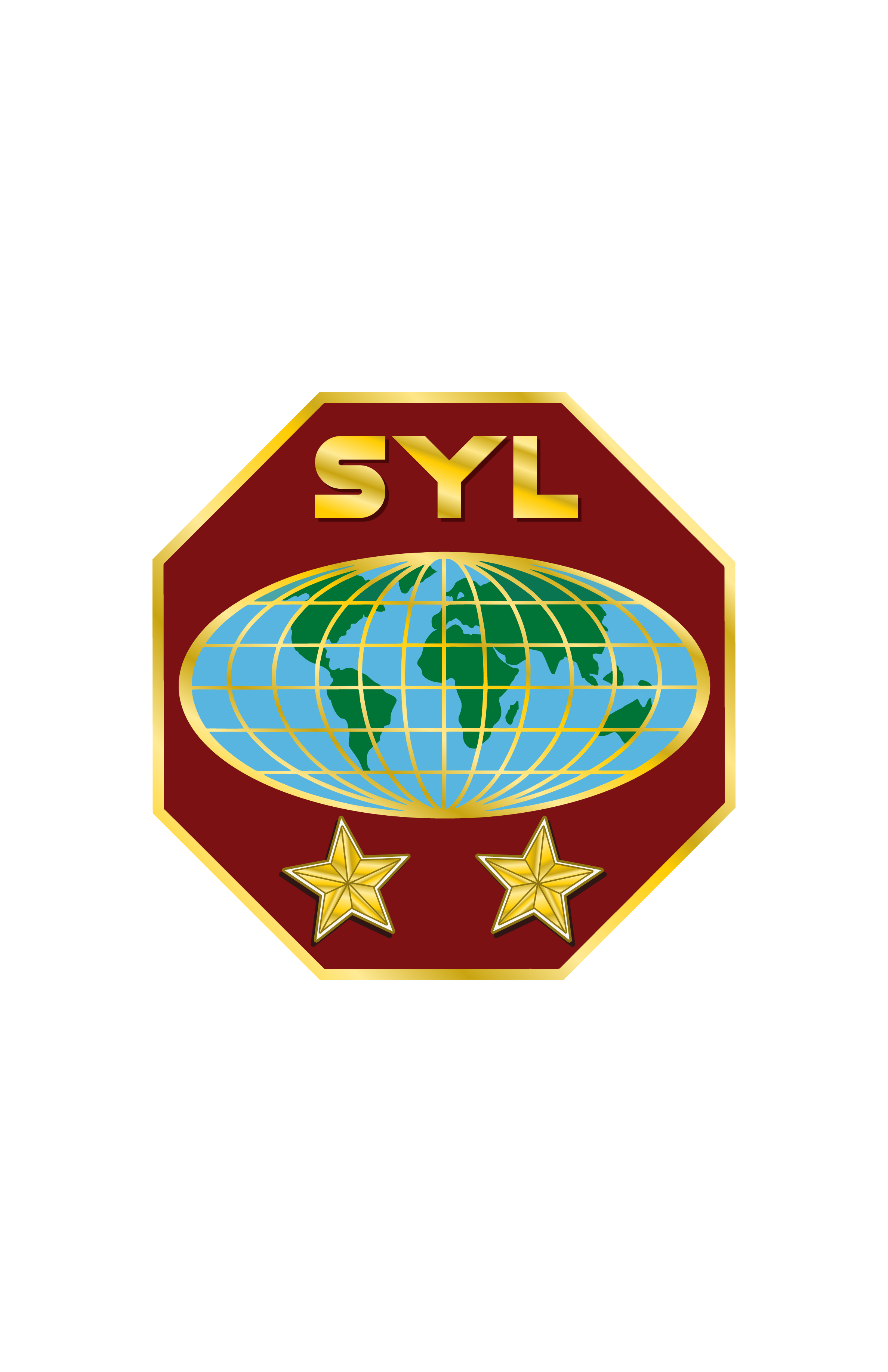 LO QUE DICE LA IGLESIA
“Dios nos llama a vivir en la luz de Su gracia, sabiendo el infinito costo que Dios pagó para salvarnos. A través del Espíritu Santo glorificamos a Dios en nuestras mentes, cuerpos y espíritus. Somos llamados a ser un pueblo piadoso que piensa, siente y actúa en armonía con los principios del cielo. Para que el Espíritu Santo recree en nosotros el carácter de nuestro Señor debemos involucrarnos sólo en las cosas que producirán pureza cristiana, salud y gozo en nuestras vidas.

Esto significa que nuestras diversiones y entretenimientos deberían alcanzar los más altos estándares del gusto y la belleza cristianos… también significa que por cuanto nuestros cuerpos son templo del Espíritu Santo, debemos cuidar de ellos inteligentemente. Junto con el ejercicio adecuado y el descanso, debemos…involucrarnos en cualquier cosa que eleve nuestros pensamientos y cuerpos a la disciplina de Cristo, quien desea nuestra plenitud, gozo y bienestar.
(Romanos 12:1,2;1 Juan2:6; Efesios 5: 1-21; Filipenses 4:8; 2 Corintios10: 5; 6:14-7; 1 Pedro3:1-4; 1 Corintios 6:19,20; 10:31; Levítico 11:1-47;3 Juan 2.)”
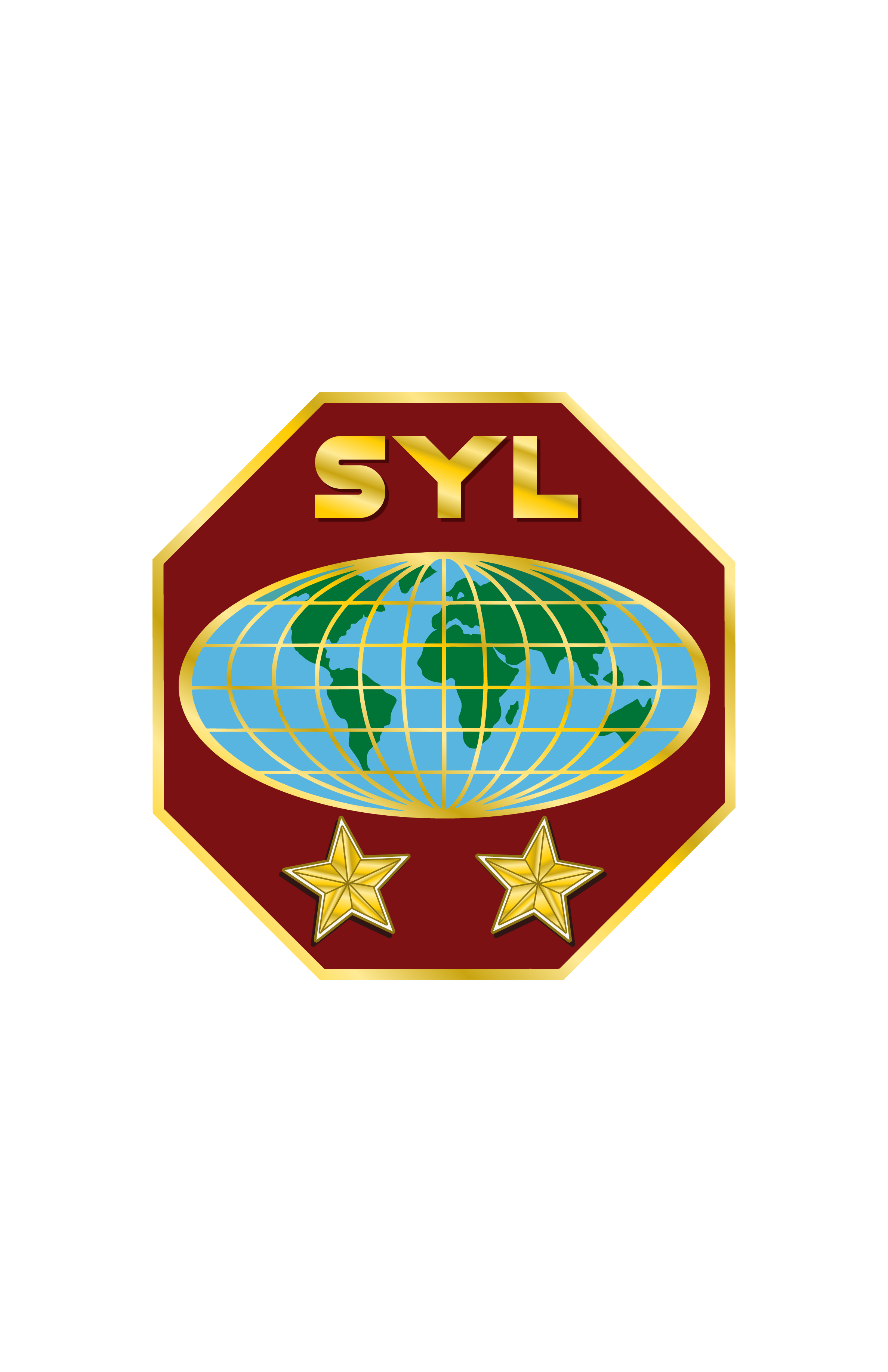 It is important to understand the key difference between the internet and social media. The internet is a kind of super-highway, and social media—things like Facebook, SnapChat, Twitter, YouTube, Vine, Tumblr, Medium, Kik, and Instagram—are all different side-roads that can be used on that superhighway.
As we have studied, we can help our youth make wise choices about which apps to use and how to use them by filtering all choices through God and His Word, the Bible. 
It is fine for them to use the web to stay in contact with friends and family who are miles away. Whether they send letters by email, arrange to meet in a (private) chatroom, or post family pictures on a website for grandma to view, they can use the web to strengthen the relationships they already have.
LINEAMIENTOS PRÁCTICOS
Es importante entender la diferencia principal entre el internet y las redes sociales. El internet es una especie de súper-autopista, y las redes sociales como Facebook, Snapchat, Twitter, Youtube, Vine, Tumblr,Medium, Kik, e Instagram—son todas diferentes calles que pueden tomarse en esa súper-autopista.

Como hemos estudiado, podemos ayudar a nuestra juventud a tomar decisiones sabias sobre cuáles aplicaciones usar y cómo usarlas, filtrando todas las opciones a través de Dios y Su palabra, la Biblia. Está bien que ellos usen la web para mantenerse en contacto con amigos y familia que se encuentran a kilómetros de distancia. Ya sea que envíen cartas por email, arreglen reunirse en una sala de chat privada, o publicar fotos familiares en un sitio web para que la abuela las vea, pueden usar la web para fortalecer relaciones que ya tienen.
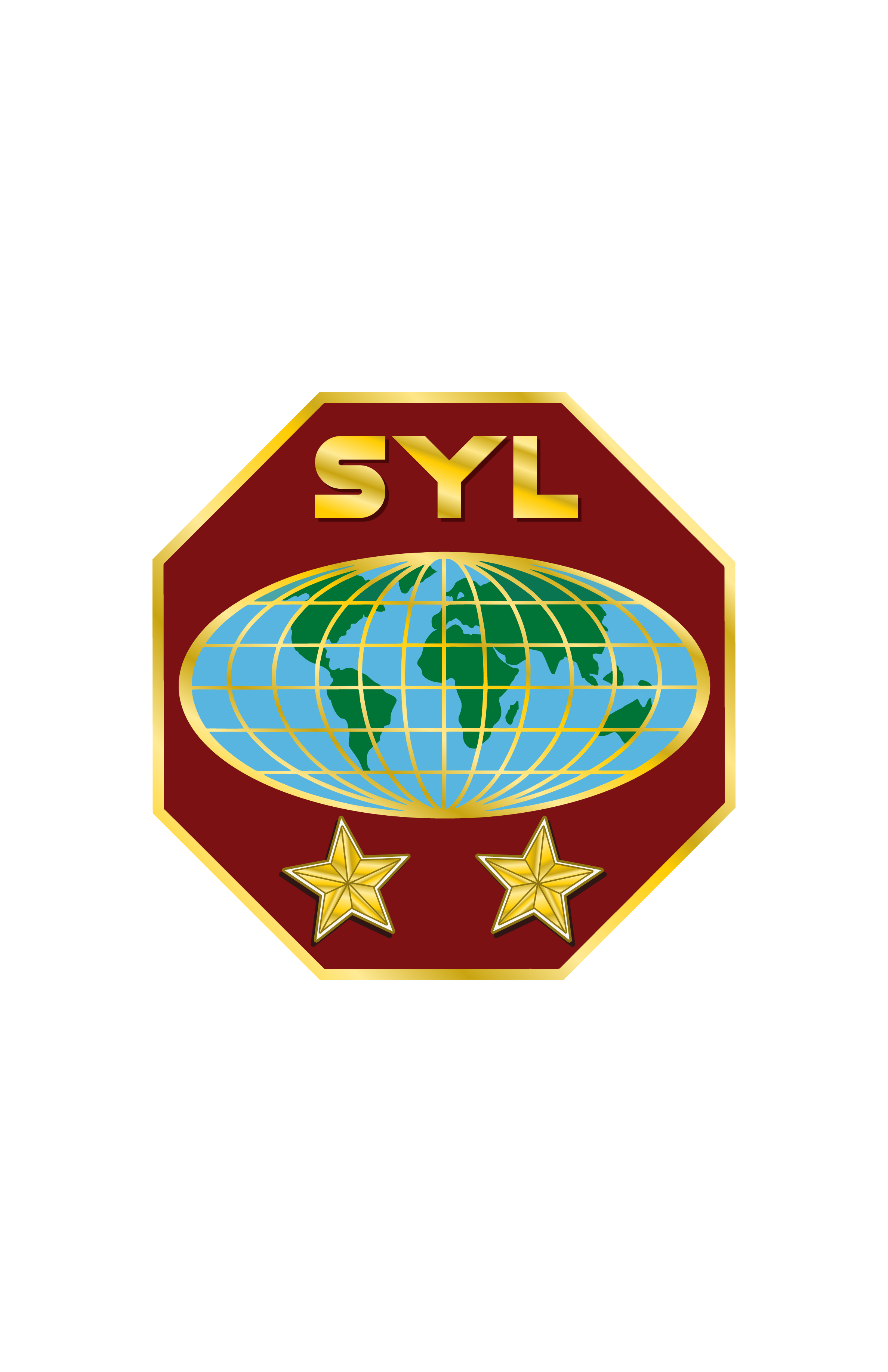 Lineamientos Prácticos
Pero lo que es mucho más intrigante y controversial es usar la web para hacer nuevas amistades. Hay muchas maneras de hacer esto. Una de las más comunes es a través de salas de chat donde las personas se reúnen para hablar de intereses comunes. Las salas de chat varían entre lugares donde los cristianos se reúnen para hablar de estudios bíblicos hasta lugares donde las personas se reúnen para hablar de temas bajos y pervertidos. Los jóvenes son naturalmente curiosos, y encima de eso, sentirse “invisible” en línea puede llevar a un engañoso sentimiento de poder y seguridad. Pueden tomar oportunidades que no tomarían en la vida real. Ellos deben aprender a ejercer el poder de decisión y la discreción al decidir dónde chatear y con quién. Las personas también se conocen en línea por medio de nuevos grupos y mensajes de muro, donde uno puede publicar un mensaje sobre un tópico de su interés y regresar a revisar luego si alguien ha respondido a la publicación. Aquí es donde aplican de manera especial las reglas de seguridad que estudiamos anteriormente.
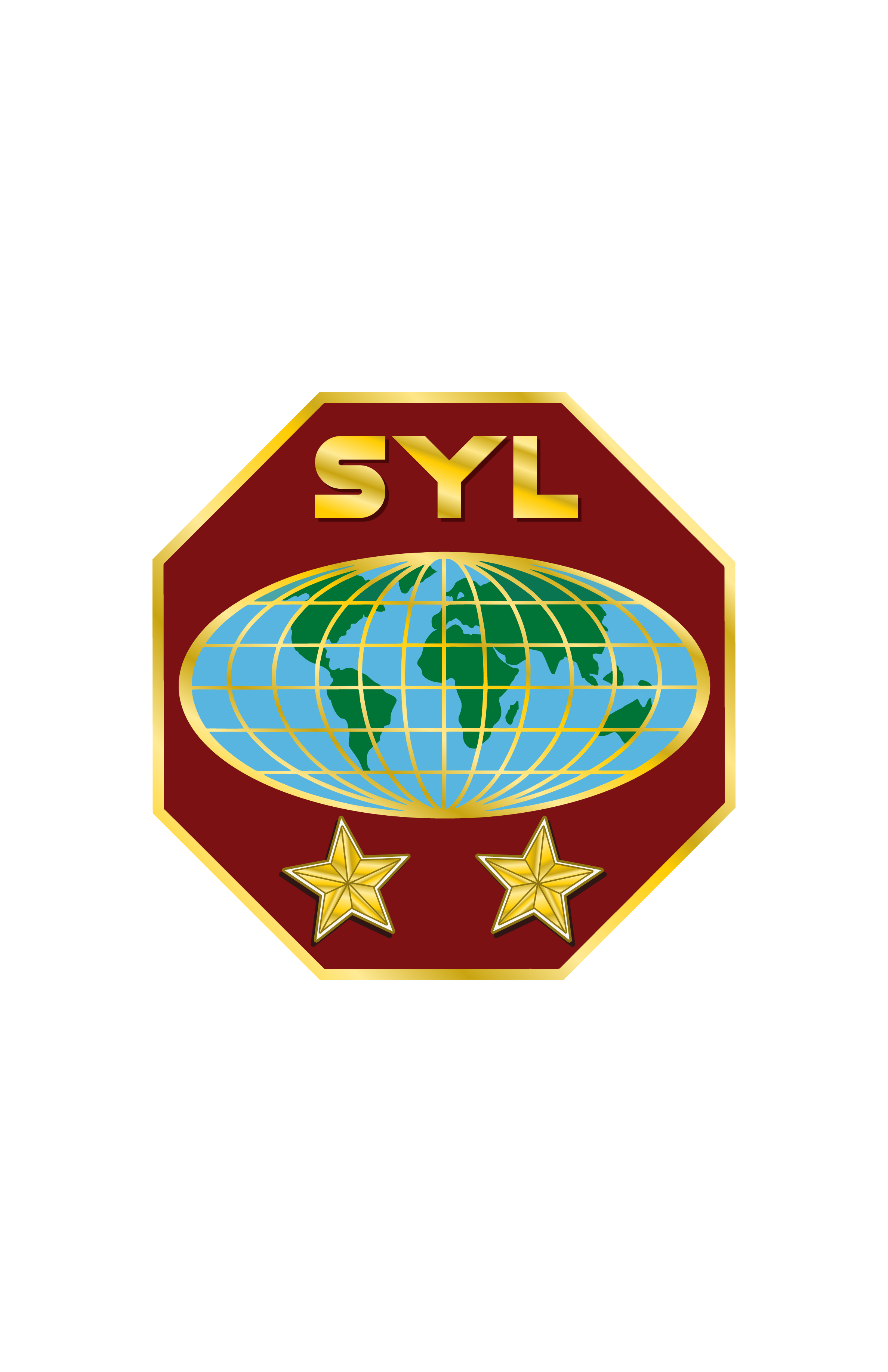 Lineamientos Prácticos
Las salas de chat, los mensajes de muro y los nuevos grupos pueden todos comenzar a desarrollar un sentido de comunidad a medida que las mismas personas los usan una y otra vez y llegan a conocerse entre sí. Las personas pueden publicar preguntas e información por medio de la escritura, pero también pueden conectarse cara a cara con aplicaciones como Google Hangouts, Skype, Facebook y FaceTime. 

Como es de esperarse las amistades (romances/infatuaciones) en línea son comunes. Alguien puede ir desde discutir algún pasatiempo en el que está interesado, a compartir preocupaciones y problemas de sus vidas diarias, y aun (en muchos sitios cristianos) pedir oraciones y fortaleza de los hermanos creyentes. 

Este sentido de comunidad—de conocer y ser conocido—puede ser fantástico. Pero también puede ser decepcionantemente peligroso. Recuerde a sus jóvenes que las amistades en línea pueden ser maravillosas. Pero vienen con una gran advertencia adjunta: generalmente, no se llega a ver a estas personas. No se sabe nada sobre ellos, excepto lo que escogen revelar desde sus computadoras.
Lineamientos Prácticos
Siempre sea precavido con las personas con las que se comunica en línea. Recuerde, alguien en su sala de chat puede no ser quien dice que es. Es triste, pero cierto, que hay muchas personas enfermas allá afuera que se infiltran en las salas de chat juveniles buscando jóvenes de quienes puedan aprovecharse para: herir, abusar, secuestrar, violar
e incluso matar.

¿Significa esto que no deben chatear, o publicar mensajes o ponerse en contacto con las personas en línea, nunca? No. Simplemente significa que deben mantenerse vigilantes y seguir las reglas de seguridad. Una gran medida de seguridad es la misma para la vida diaria: adultos confiables.
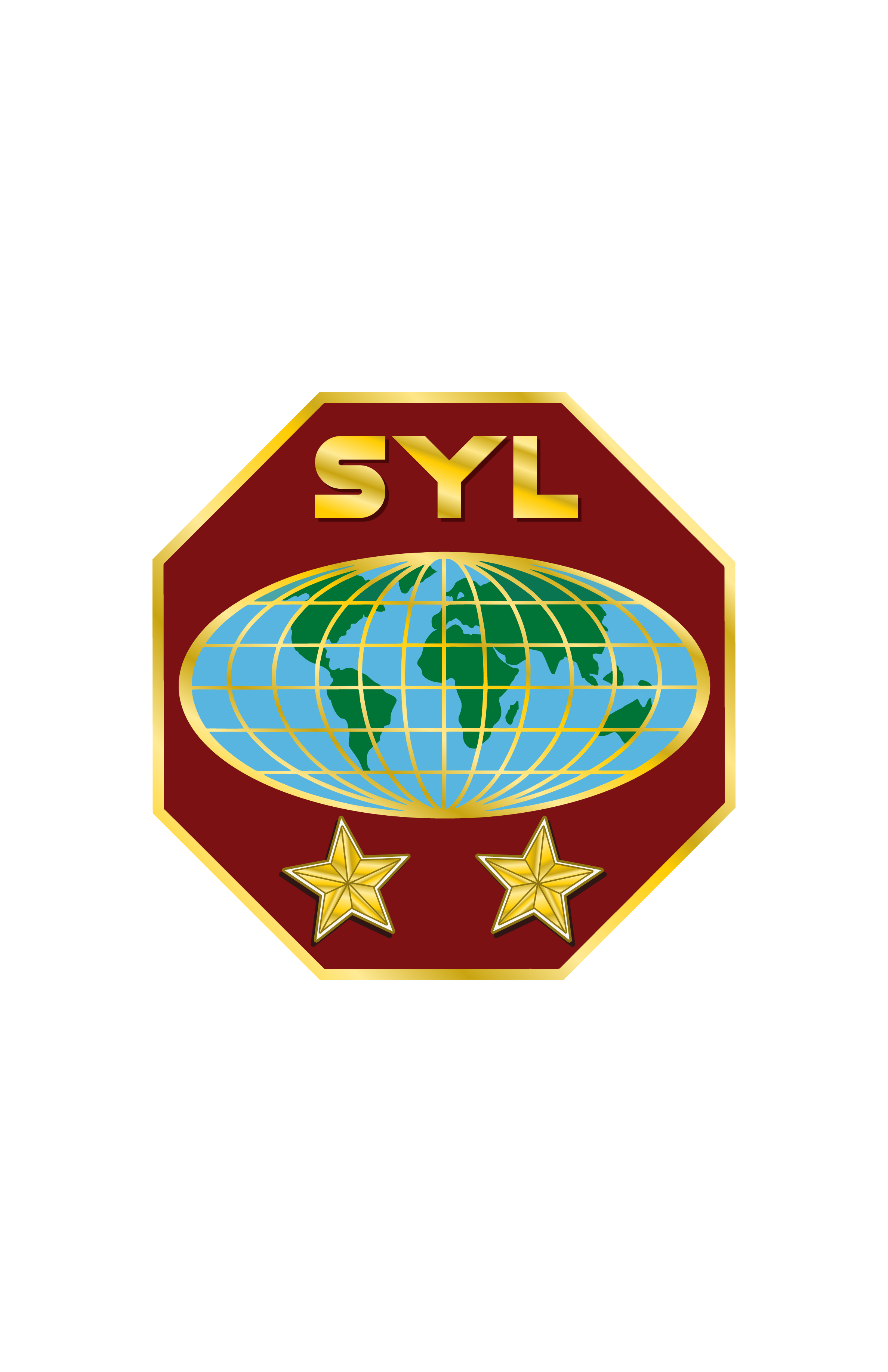 Lineamientos Prácticos
Recuerde a la juventud que de la misma manera en que a los padres (o cualquier otro adulto de confianza) les gustaría conocer a los amigos que llevan a sus casas, deberían ser invitados a “conocer” a los amigos virtuales. Si usted ha demostrado cualidades de liderazgo; buenas, compasivas, protectoras y abiertas a los jóvenes, ellos estarán más abiertos a creer que usted sabe un poco más que ellos, sobre quién es de confianza en línea. 

Por supuesto, usted sabe que no todos sus jóvenes tienen padres dignos de confianza, y que algunos tienen padres en los que de hecho, pueden confiar, y por alguna razón no lo hacen. Ellos necesitan ser capaces de ir a usted en busca de dirección.
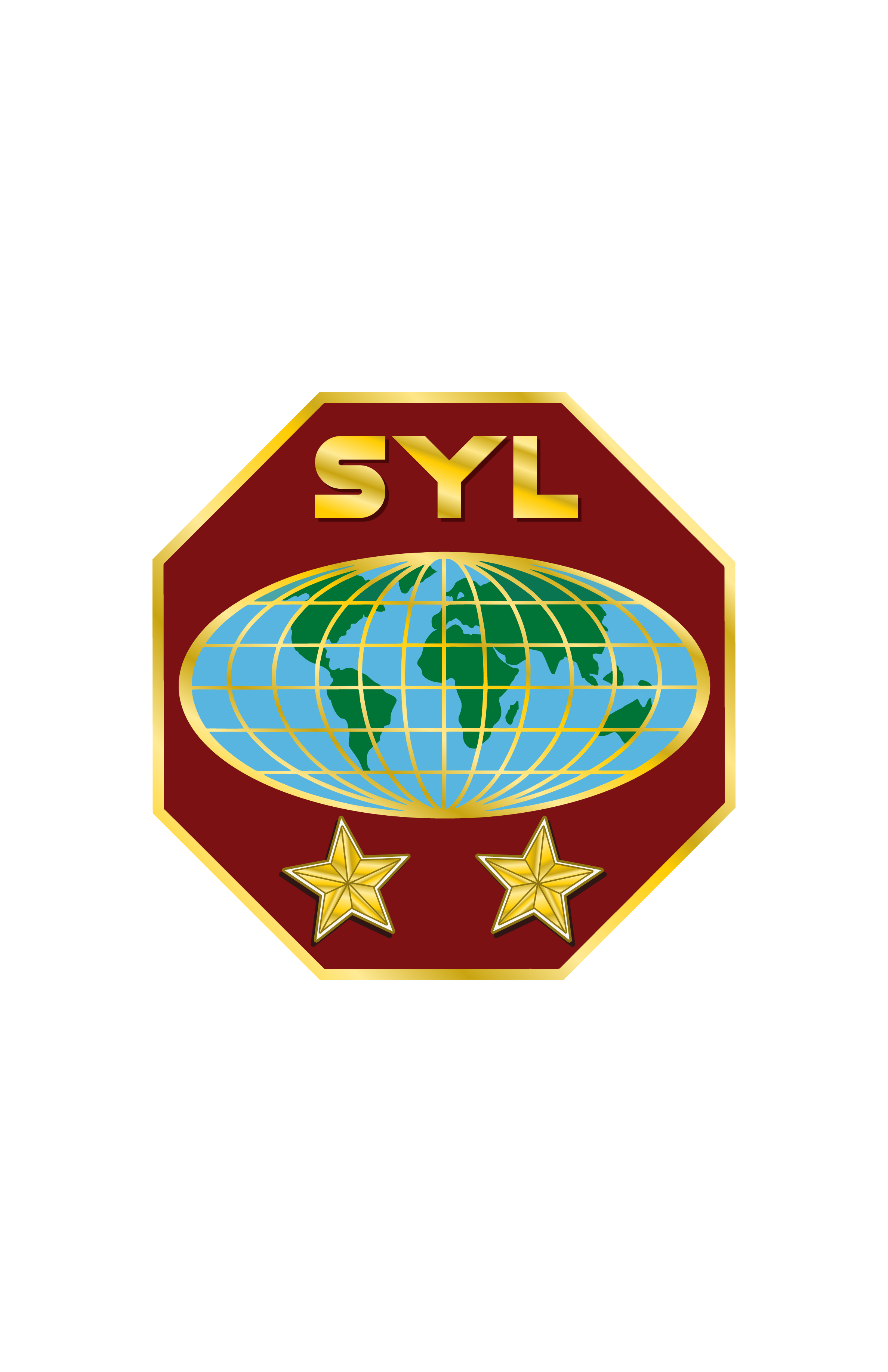 Más sugerencias del psicólogo, orador y autor popular, Dr. TimElmore:
Enseñe a sus jóvenes a equilibrar el “tiempo en pantalla”. Por cada hora que pasan frente a la pantalla, deberían pasar una hora cara a cara con personas. Esto los ayudará a mantener sus habilidades comunicativas altas al momento de comenzar a trabajar.

Disponga a sus chicos en grupos y hágales dos preguntas para fomentar la discusión:
¿Cuáles son las ventajas de la nueva tecnología en nuestras vidas?
¿Cuáles son las desventajas de la nueva tecnología en nuestras vidas?

Cuando se esté teniendo una conversación cara a cara, siempre dé prioridad a esas personas. Ponga su celular en modo silencioso y haga contacto visual con la persona enfrente de usted. Esto le comunica que ella es su prioridad y que Ud. puede responder los mensajes después.
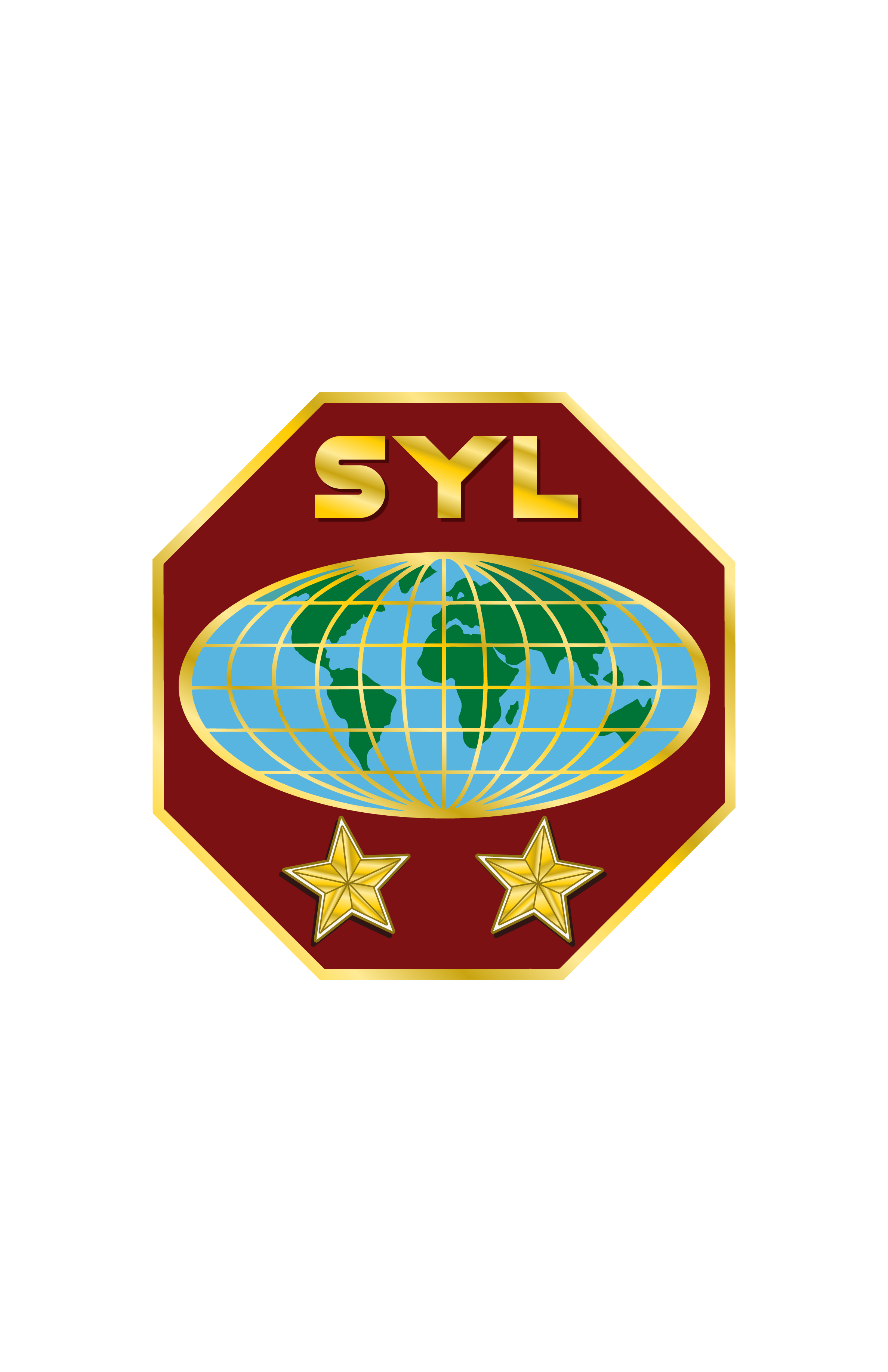 Sugerencias del Dr. Tim Elmore
Dé a los jóvenes asignaciones que los obliguen a interactuar cara a cara con personas mayores o más jóvenes que ellos. Siempre que conversamos con estas personas diferentes a nosotros, hacemos crecer nuestra inteligencia emocional y nuestras habilidades comunicativas.

Enseñe a sus estudiantes que cuando sientan que se están haciendo dependientes o adictos a algo—siempre ayuda tomarse un tiempo fuera.

Juntos, ellos y usted, pueden hacer una depuración tecnológica y poner los celulares, computadoras y tablets lejos del alcance por un tiempo. Se sentirán todos liberados.

Motive a los padres a hablar con sus hijos sobre estos temas—al menos antes de la escuela secundaria. Ellos deberían monitorear los celulares de sus hijos y su página de Facebook tanto como vivan en su casa.
Sugerencias del Dr. Tim Elmore
Hable sobre el tema de manera que no sea un secreto, pero recuérdeles que la responsabilidad es buena, y los previene del daño. Permita que ellos vean sus páginas también, para ayudarlos a ver que usted también sigue buenas reglas de seguridad en el internet.

Trabaje con las escuelas para comunicar que el “sexting” (chats sexuales) es ilegal/inmoral. Los chats sexuales adolescentes tienen cargos criminales penados por la ley; y cuando se envían fotos a otros estados, es considerado una ofensa federal.

Enseñe sobre el uso de las etiquetas sociales con los teléfonos celulares (véase Recursos Adicionales para obtener el enlace)

Enséñeles que las decisiones tienen consecuencias

Enséñeles a pensar antes de actuar

Enséñeles que lo que se publica en línea, permanece en línea, ¡para siempre!
ACTIVIDADES
Discuta: Por causa de los peligros, algunos padres dudan de darle privilegios de internet a sus adolescentes. Otros les permiten a sus adolescentes navegar en la web tanto como les plazca. 
¿Cuánta libertad o restricciones considera que debe ser permitida a los adolescentes? 

Haga una lista de al menos cuatro reglas de  seguridad en internet.

Lea 1 Corintios 9:19-23 y discuta: ¿Cuáles son algunas maneras en las que la juventud cristiana puede usar el internet y las redes sociales para proclamar el mensaje del evangelio? 

¿Cómo pueden incorporarse las redes sociales al Ministerio Juvenil?
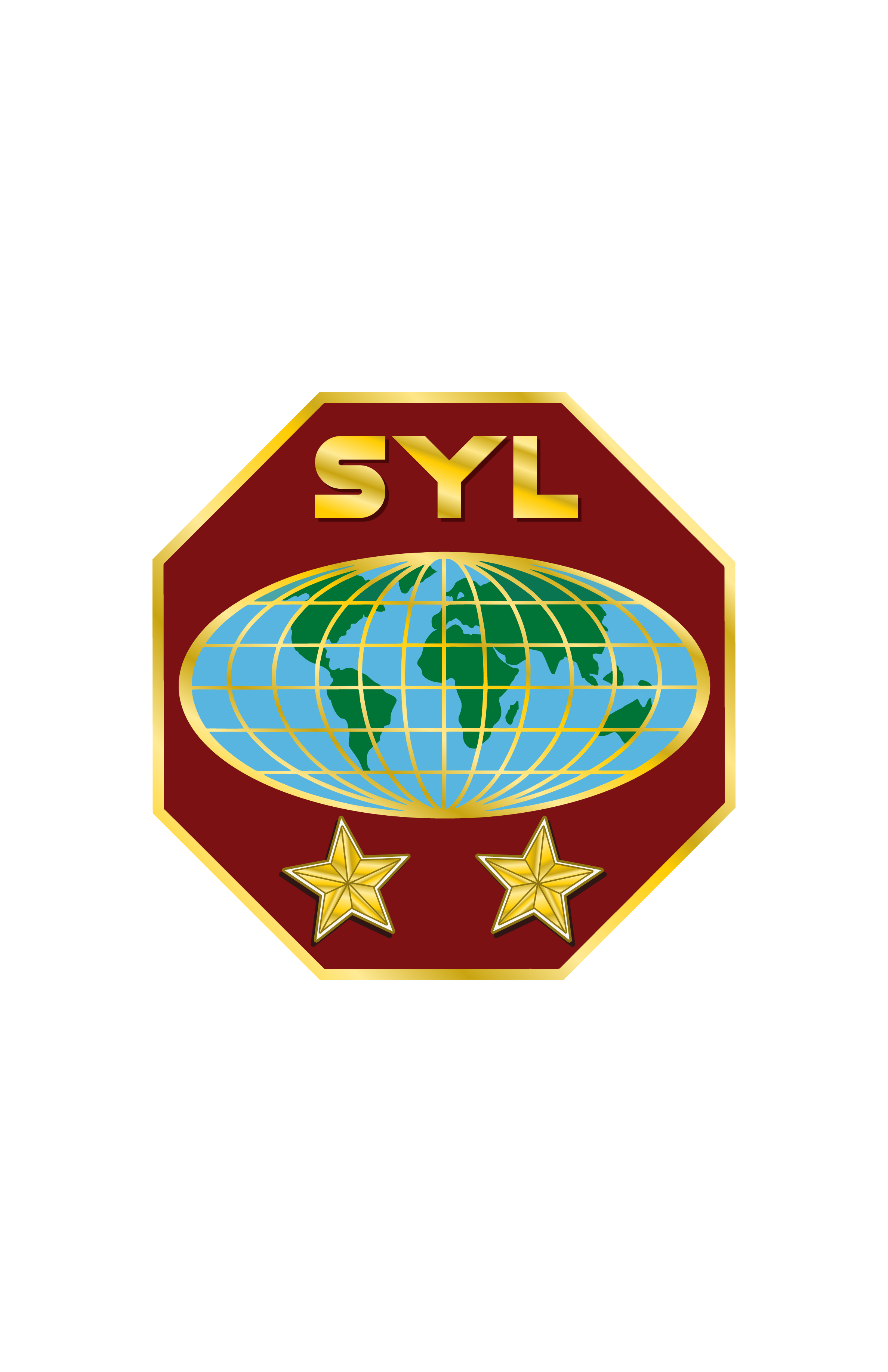 10-CONCLUSIÓN
La juventud hoy en día usa la tecnología como una parte natural de sus vidas. Han nacido y crecido en un mundo que se las ha inculcado. Los teléfonos celulares, el internet y las redes sociales pueden ser una ayuda increíble o una amenaza para ellos. Todo reside en cómo usted, como líder juvenil, se ha capacitado para enseñarles a ellos y a sus padres sobre los aspectos positivos y negativos de esta herramienta.
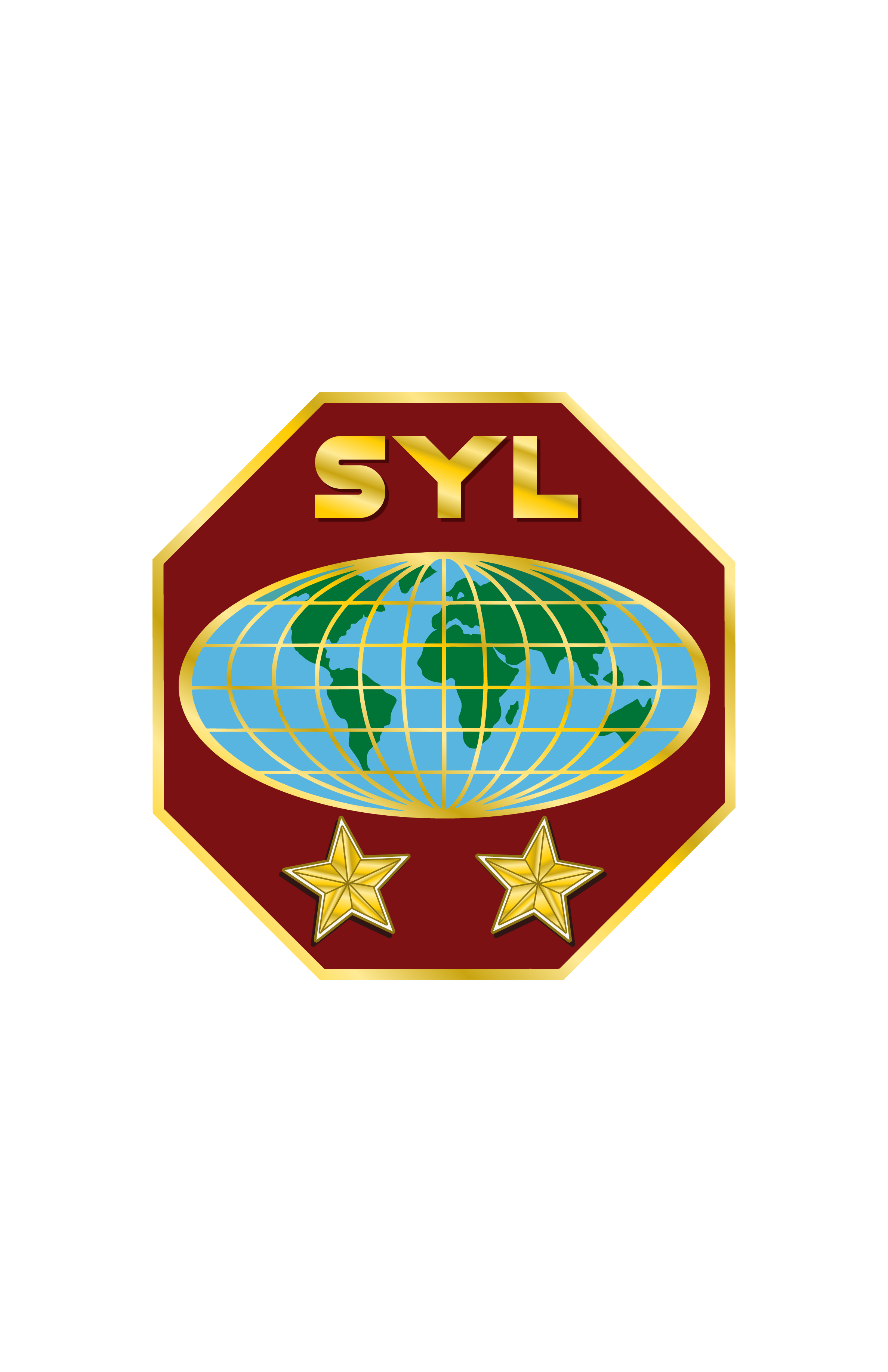 Material de Apoyo para los jóvenes
El internet, las redes sociales y los teléfonos celulares pueden ser bendiciones increíbles, pero también pueden convertirse rápidamente en una verdadera maldición si no se usan con equilibrio y con cuidado. NO PERMITA que la tecnología cause su descarrilamiento con la información que puede encontrar en la súper autopista.

Si siente que tiene un problema:
1. Tome el test de adicción al internet (disponible en la sección de recursos adicionales)
2. Confiese a Dios su dependencia/adicción y pídale perdón y fuerzas para salir de ello
3. Pida ayuda de un padre/consejero inmediatamente
4. Busque ayuda médica en un hospital, de ser necesario. Comprométase a aceptar la ayuda
5. Una vez que esté mejor, pida a un adulto de confianza que sea responsable de usted
6. Revise regularmente su actividad con su adulto responsable para mantenerlo a salvo y libre de recaer en su adicción.